Phisics 2
Md Mukhlesur Rahman Kanon
B.Sc Hon’s M.Sc (Chemistry) M.ED
Instructor (Non-tech)
Chapter 1Thermomity
Heat & Temperature
The units of heat and temperature
Different units of temperature
Different between heat and temperature
Construction and graduation of mercury thermometer.
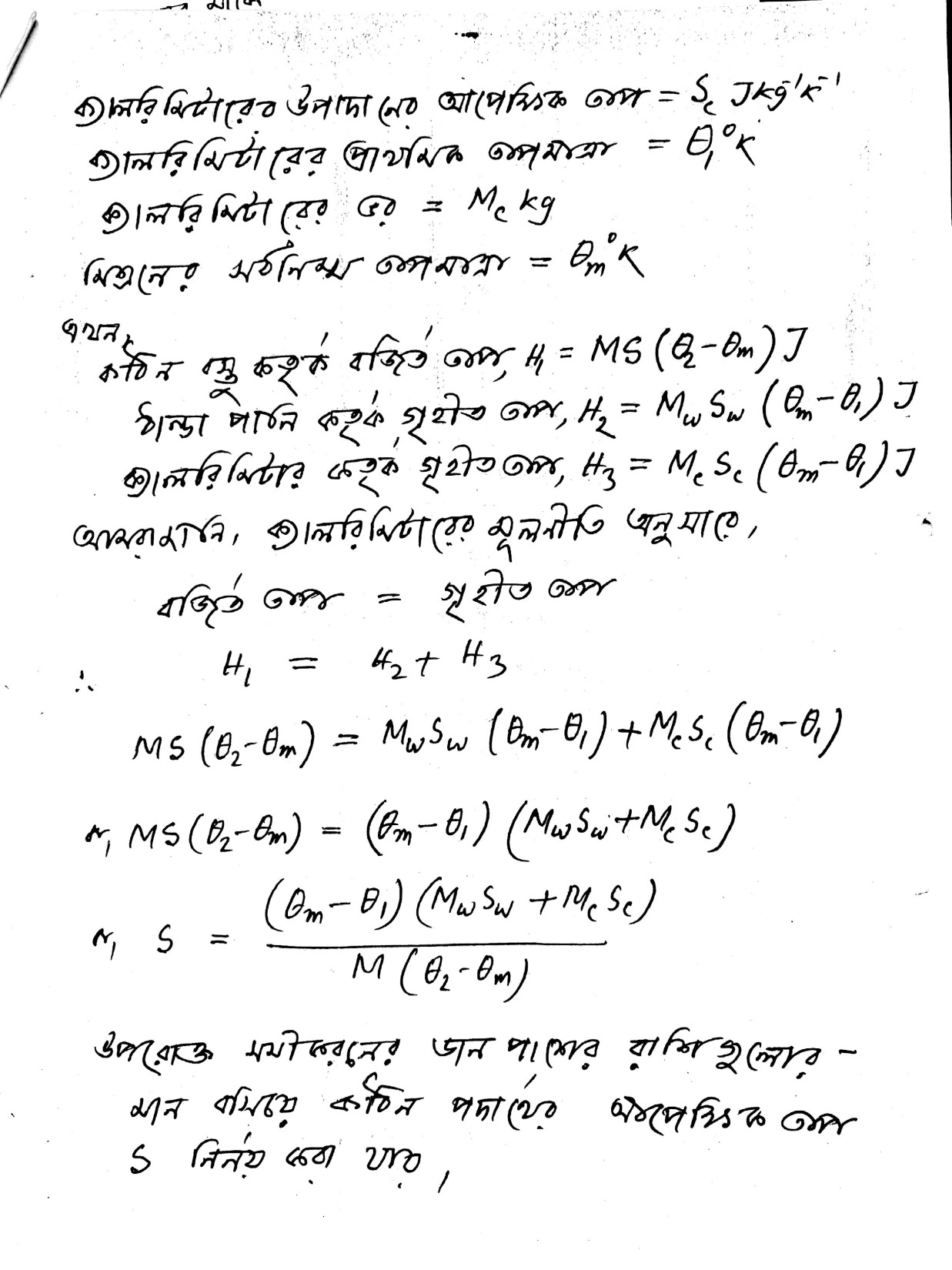 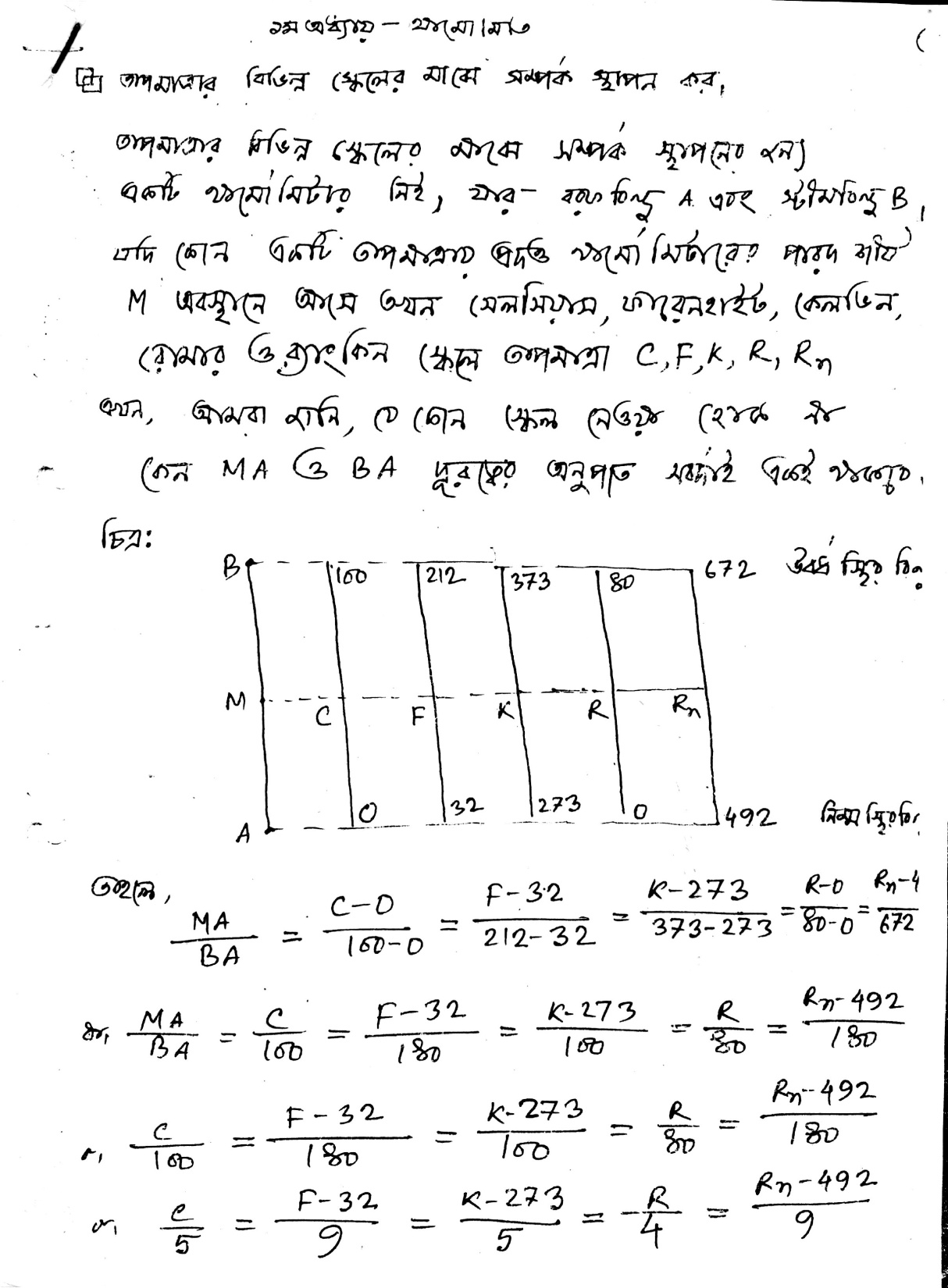 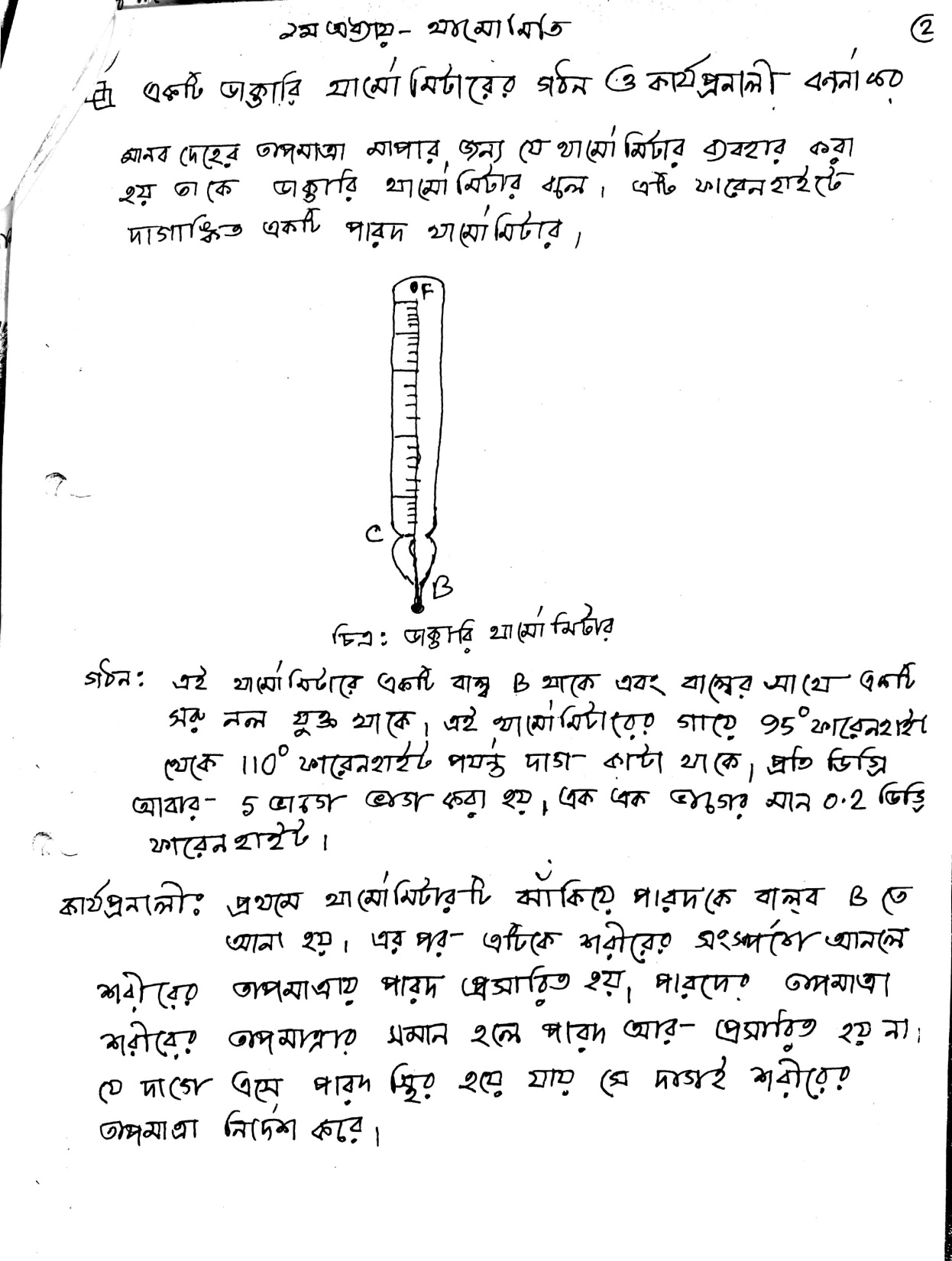 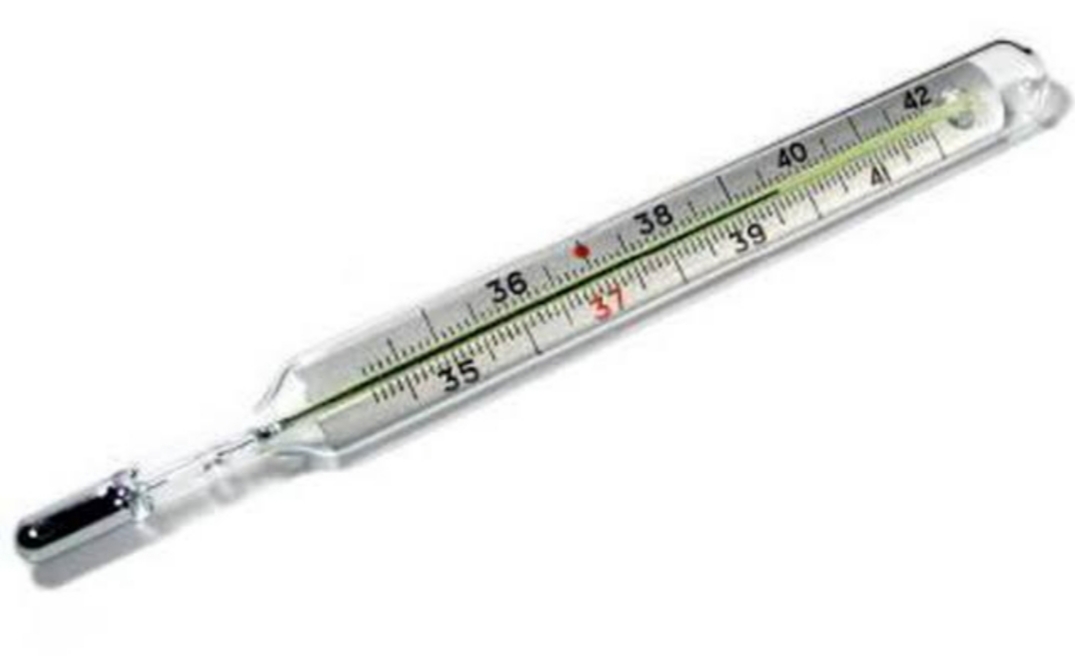 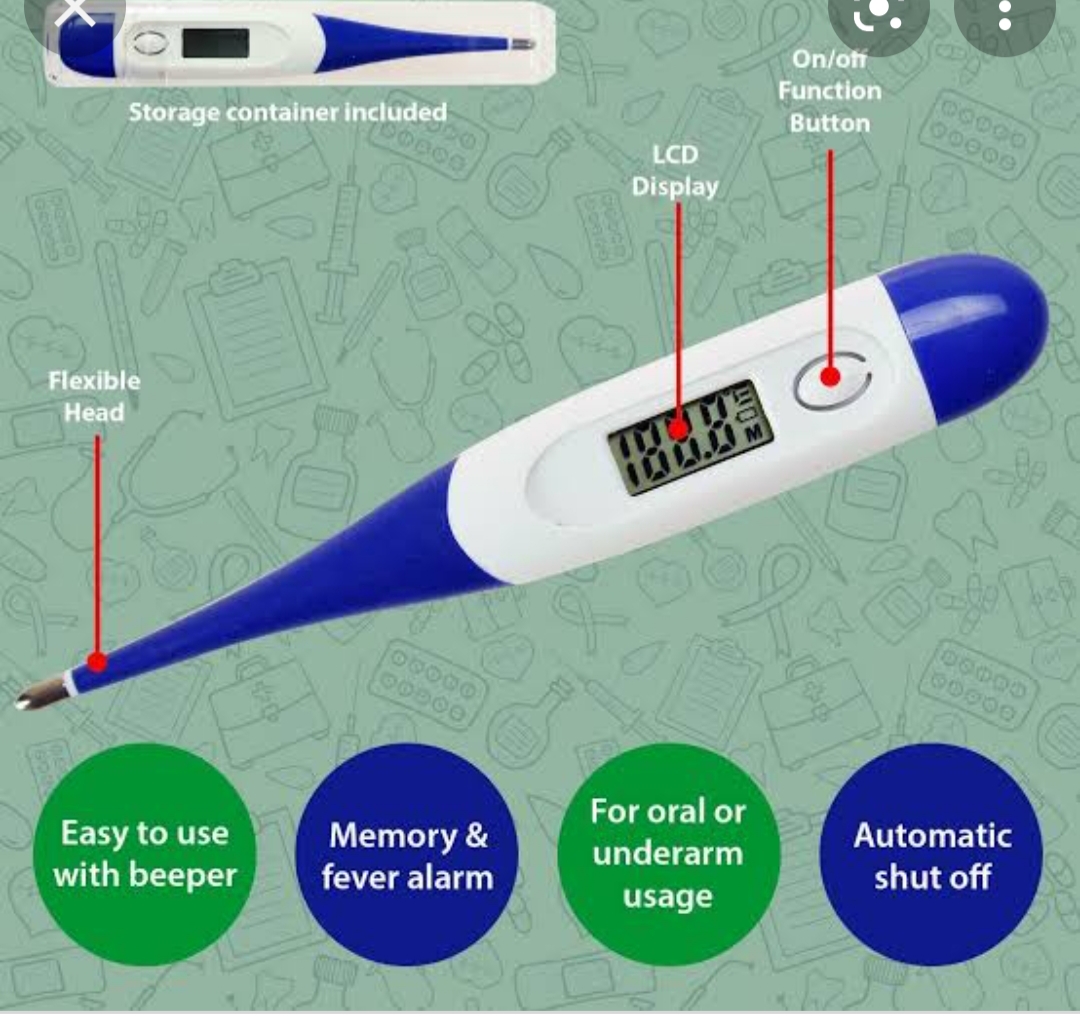 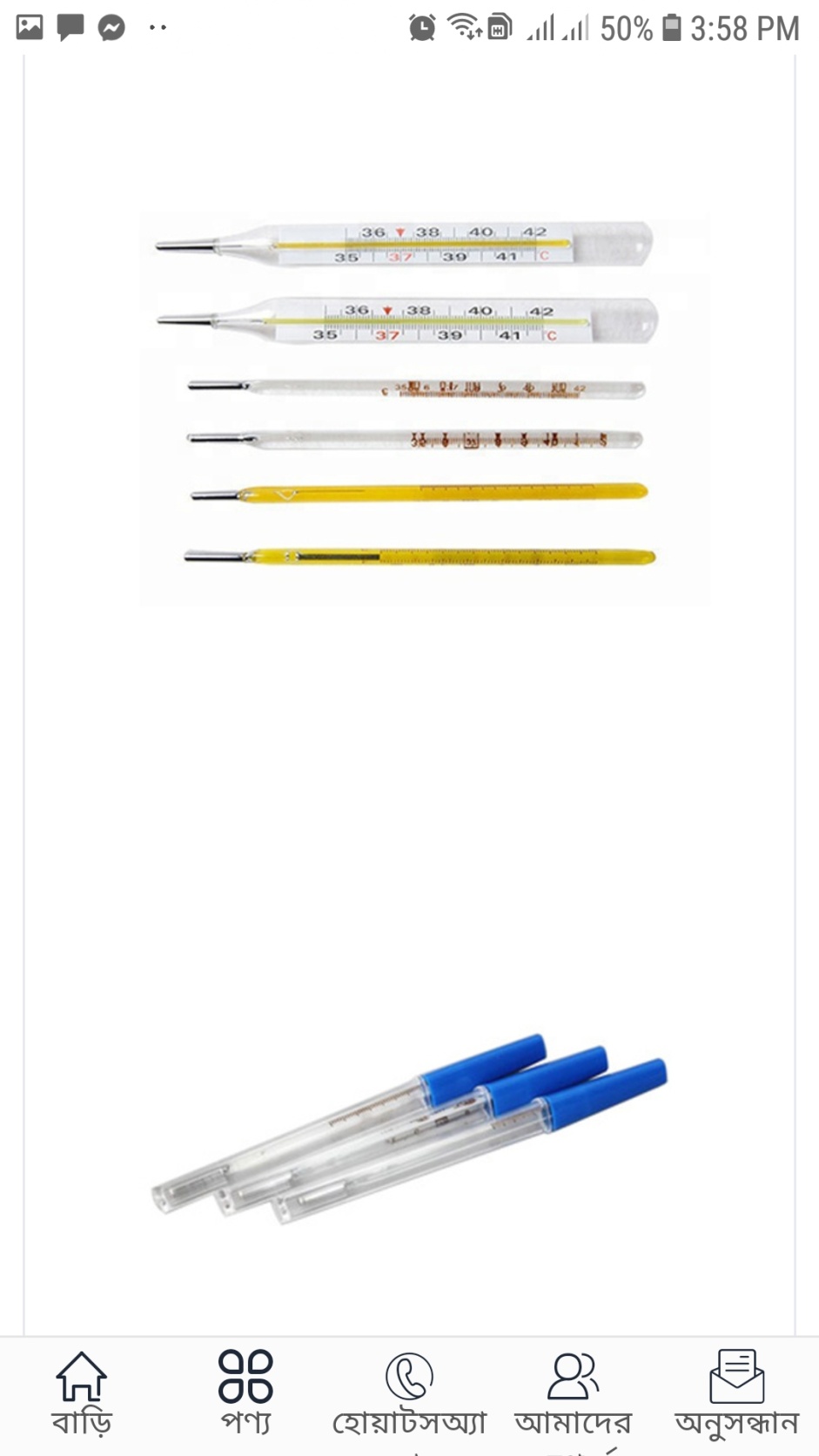 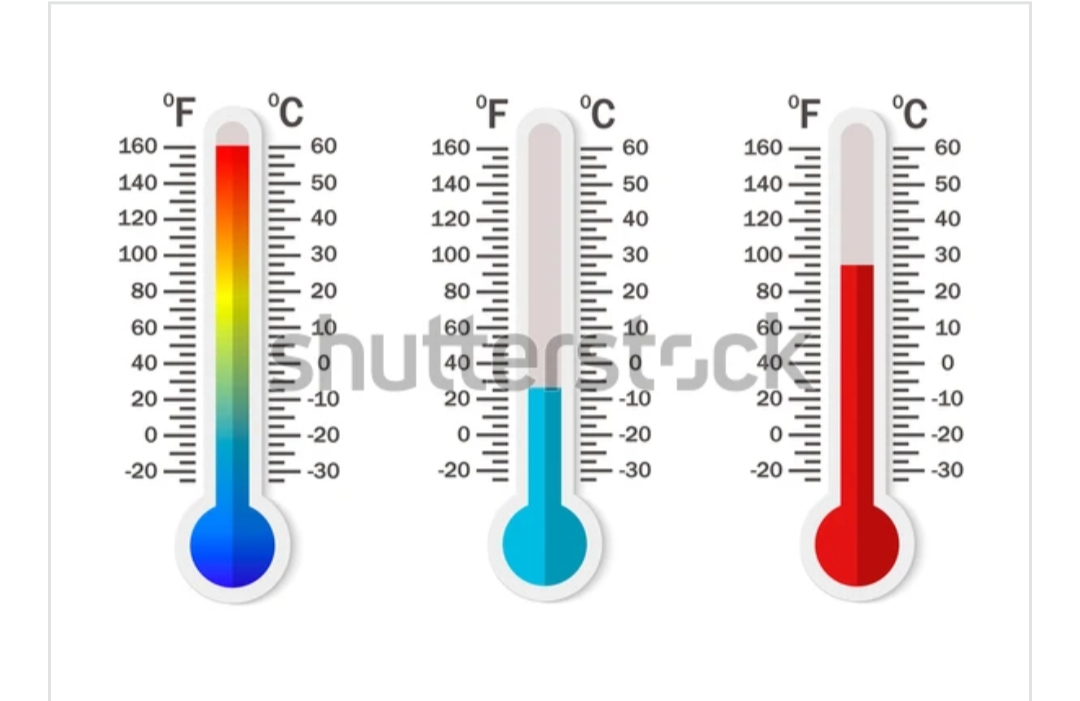 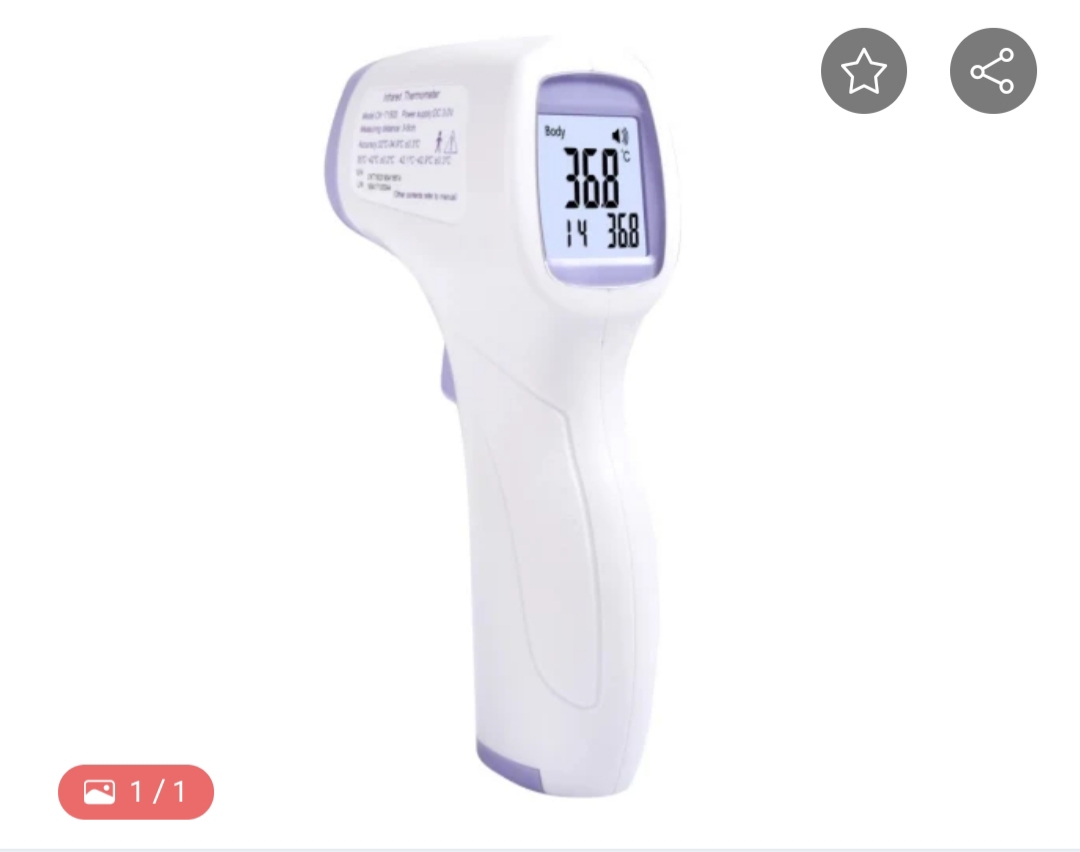 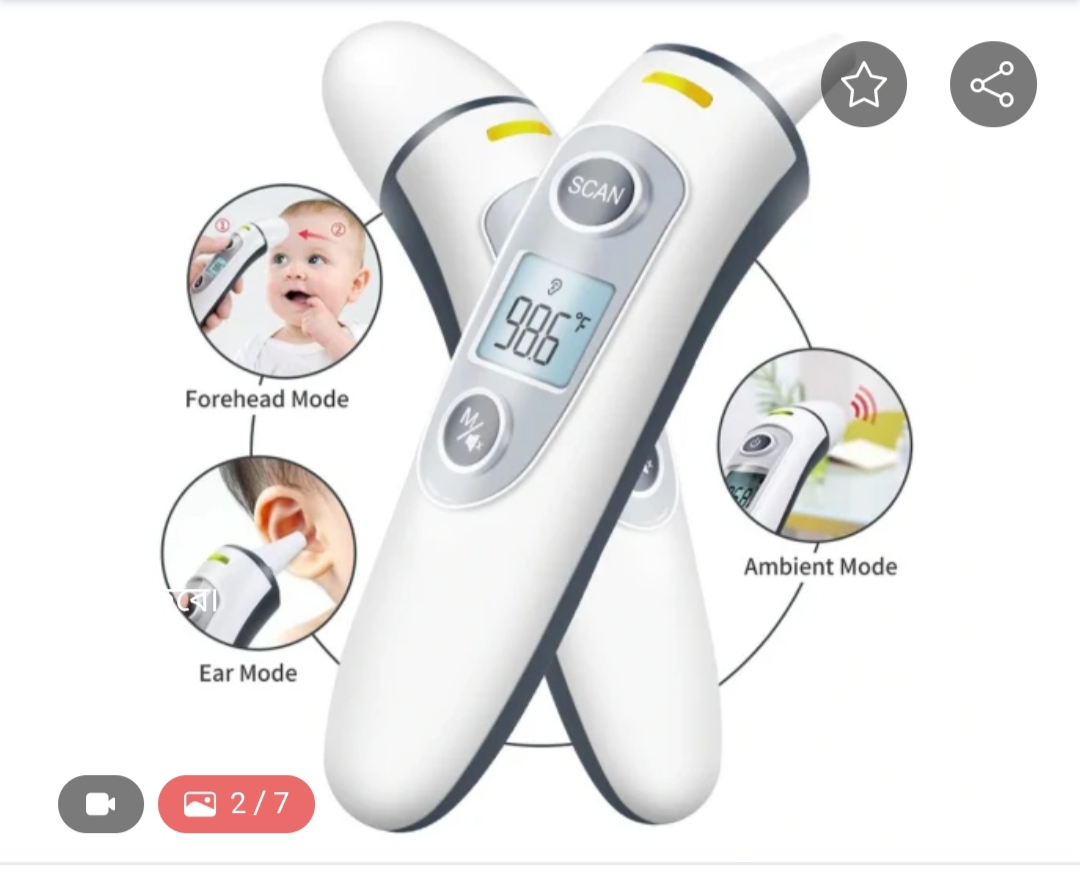 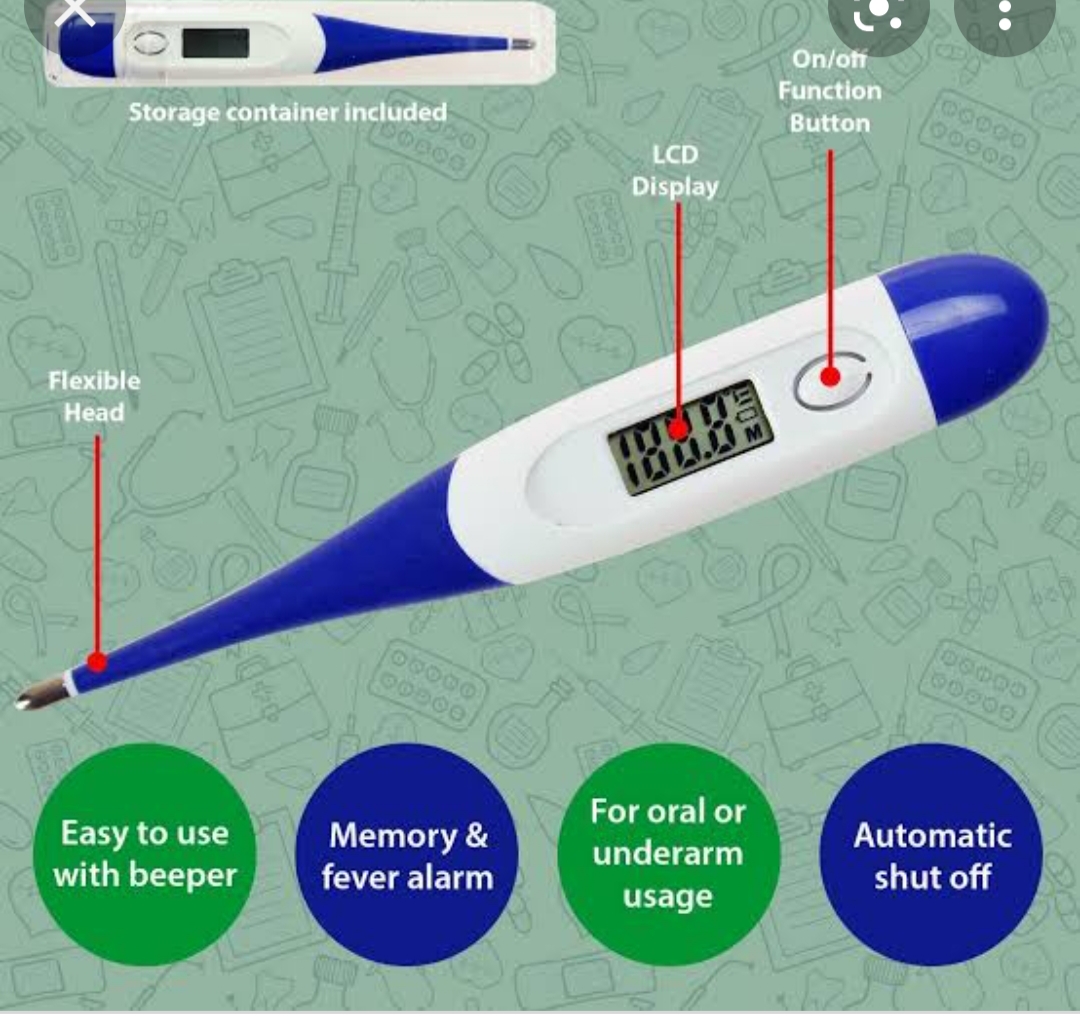 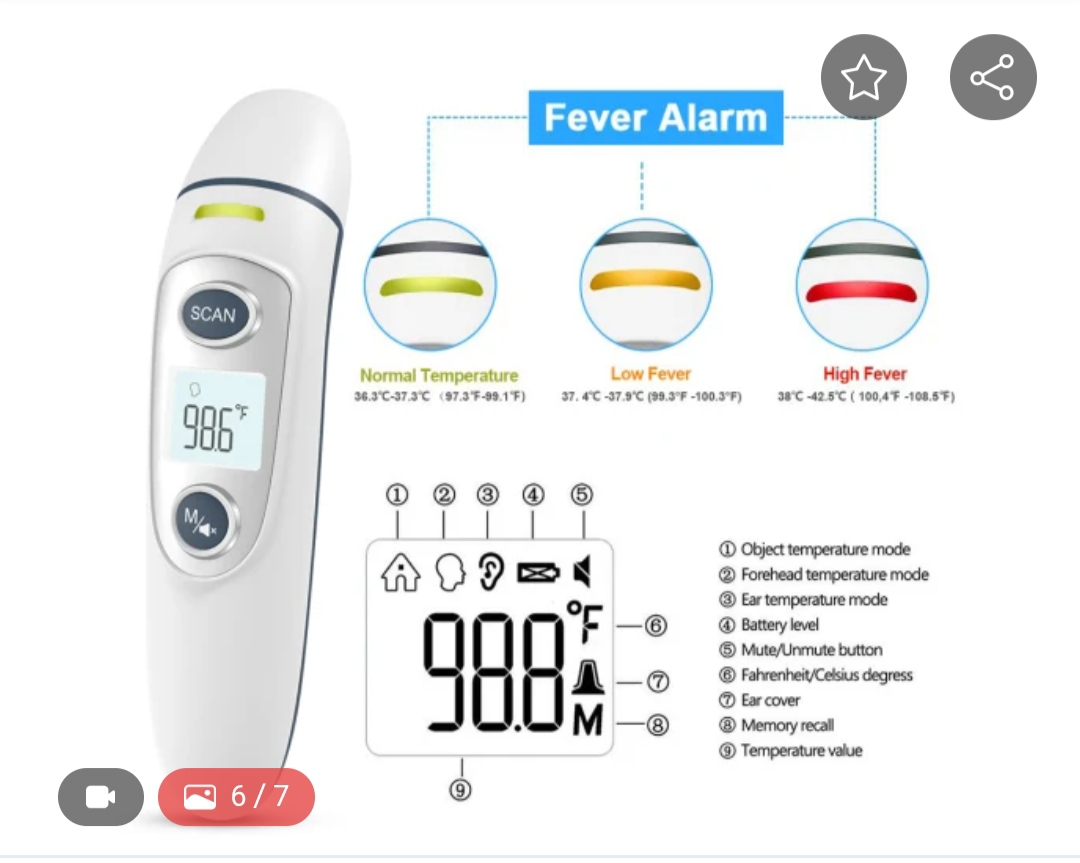 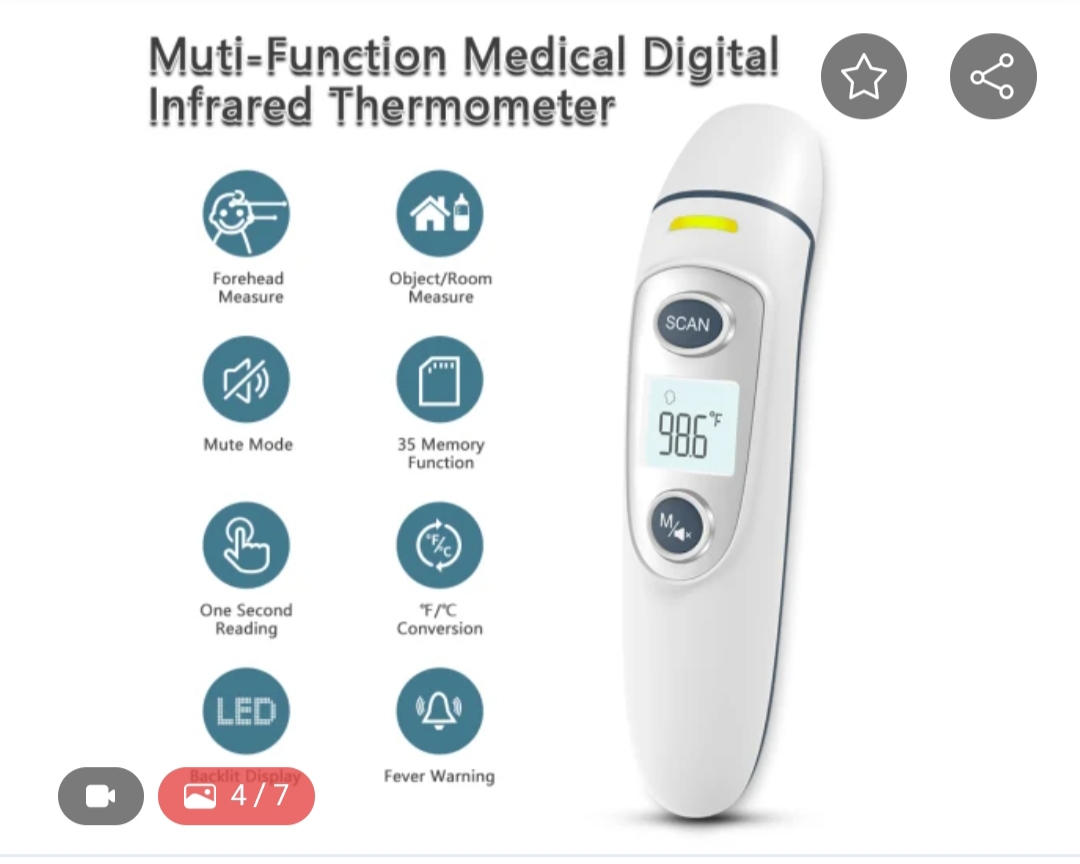 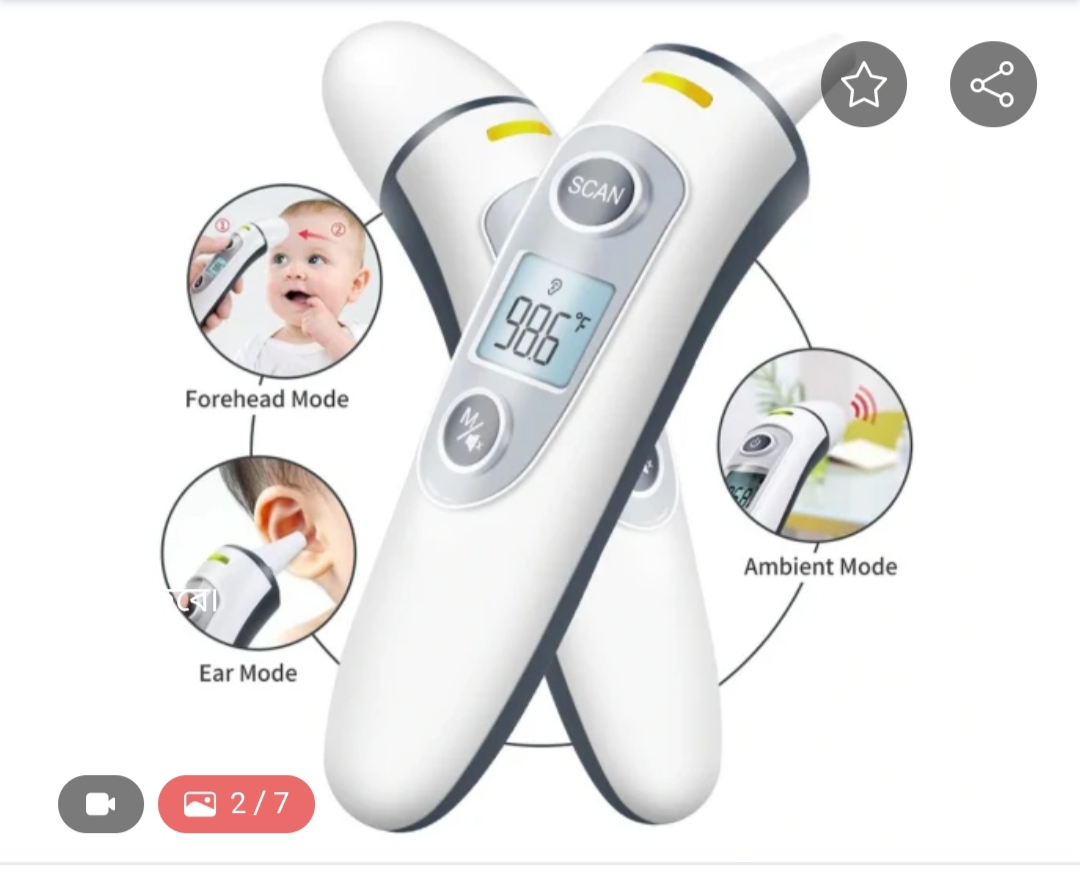 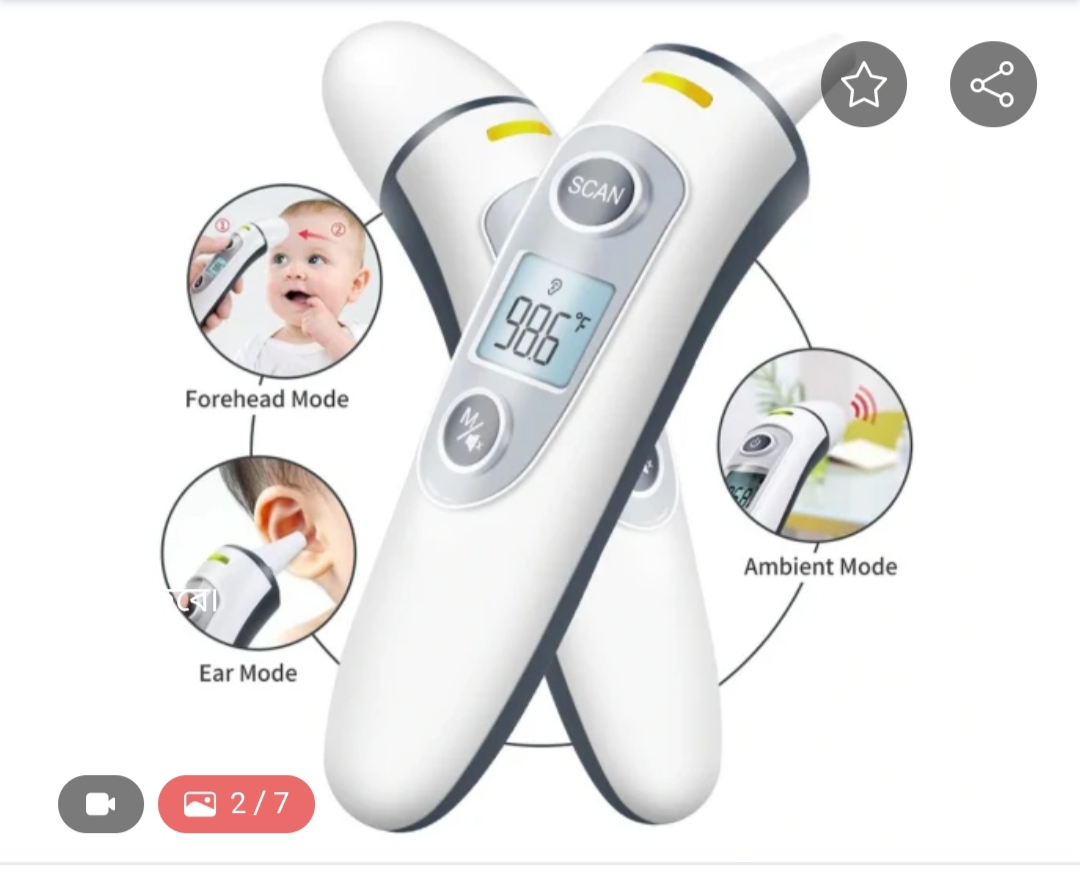